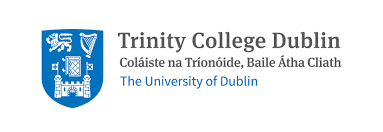 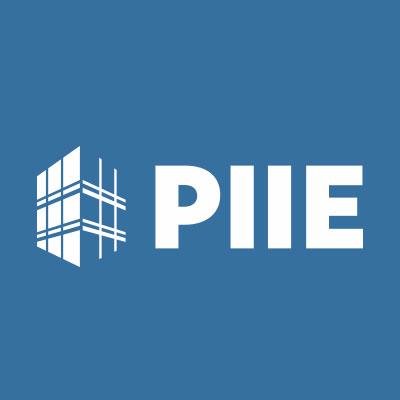 Side effects of monetary policy: should they be ignored?
Patrick Honohan
Peterson Institute for International Economics and Trinity College Dublin
University of Malaya on-line discussion 
24 February 2021
“New” monetary policy tools highlight side-effects
Especially on inequality and climate change
Which are matters of first order importance
(from a Rawlsian perspective)

Activists call on central banks to do more
Some central bankers push back
Should monetary policy take account of distribution and the environment?
No
Yes
Only small effects 
Undemocratic for central bankers to exceed their mandate
Risk entanglement with politicians and loss of independence and of focus on price stability

  Some truth in these
Signalling and leadership effects can be large
Secondary mandates justify action
Ignoring reasonable public expectations could lead to independence being withdrawn

On balance this side wins
Size of effects: (i) Climate change
CBs think climate change is an underestimated financial risk…
…but did not apply this to QE corporate bond purchases or collateral rules (citing “market neutrality”)
…Excluding securities of e.g. carbon-heavy producers would be consistent with secondary mandates
Effects appear small (10-25 basis points)…
… but could have demonstration/signalling effect
… and a reputational gain for CBs
(Network for Greening the Financial System)
[Speaker Notes: Matikainen, Campiglio, and Zenghelis (2017, 17) remark that “62.1 percent of ECB corporate bond purchases take place in the sectors of manufacturing and electricity and gas production, which alone are responsible for 58.5 percent of Eurozone area greenhouse gas emissions, but only 18 per cent of gross value added (GVA). 

Fifteen basis points is not an altogether negligible reduction, but needs to be seen in the context of a 500 basis point fall in yields since 2008.]
Size of effects: (ii) Distribution
Would inequality have been higher if there had been no monetary easing in 2008?
Estimate impact of employment, financial asset holdings and borrowings at different household income levels (e.g. Montecino-Epstein 2015).
Estimated effects on aggregate inequality are small: US: maybe no; EU likely yes
NB: an economy with low unemployment to begin with will see less benefit to low-income households.
Net unhedged interest exposure of households is the key variable  -- not wealth (Auclert 2019)
Is inflation always worse for the poor?
Some secondary monetary mandates
Sweden: price stability (without qualification).
United States: “maximum employment, stable prices, and moderate long-term interest rates.”
European Union: “Without prejudice to the objective of price stability, it shall support the general economic policies in the Union.”
United Kingdom: subject to price stability, to support the government’s economic policy including its objectives for growth and employment. 
Switzerland: in “ensur[ing] price stability…take due account of the development of the economy.” 
Japan: “aimed at achieving price stability, thereby contributing to the sound development of the national economy.” 
Argentina: “Social equality” is an explicit objective for the CB.
[Speaker Notes: EU Taxonomy/Classification system  REGULATION OF THE EUROPEAN PARLIAMENT AND OF THE COUNCIL on the establishment of a framework to facilitate sustainable investment
https://eur-lex.europa.eu/legal-content/EN/TXT/PDF/?uri=CELEX:32020R0852&from=EN]
The Overton Window for Central Banking
“Central banks deal in loans and purchases of securities – not grants”….
…Central banks with grant-giving powers would not be allowed the degree of independence and responsibility that many have in democracies today.

“Governments should not have automatic access to purchasing power created by the CB”
Note that the two principles seem to pull in opposite directions
[Speaker Notes: Grants are not part of the Overton window for the independent central bank’s toolkit. One of the strongest norms of modern independent central banking is that any purchasing power created by the central bank is made available by way of a loan or an outright purchase of a security; it is not provided as a grant. Central banks with grant-giving powers would not be allowed the degree of independence and responsibility that many have today. A corollary of this principle is that central banks shall not selectively target individual firms or households, or particular regions or economic sectors in their policy actions. 

These two principles pull in somewhat different directions: one in effect tells the central bank: “Do not spend the resources that belong to the government,” while the other says “Do not create purchasing power to finance the government.” In fact they are closer than they appear: both inhibit the central bank from using its powers to carry out functions that are proper to the govern-ment and not included in the central bank mandate]
Conclusion
Central banks wider monetary policy toolkit in past decade… 
… e.g. QE and negative interest rates.
The prime goal should be price/macro stability
But 
Policy tools have side-effects raising ethical distributional and environmental concerns
Could be somewhat mitigated through design and implementation of monetary policy
Helped by greater clarity from government on society’s goals
If they neglect their secondary mandates, central banks could risk their independence

https://www.piie.com/publications/working-papers/should-monetary-policy-take-inequality-and-climate-change-account